Мужская сборная ОрГМУ по
 волейболу
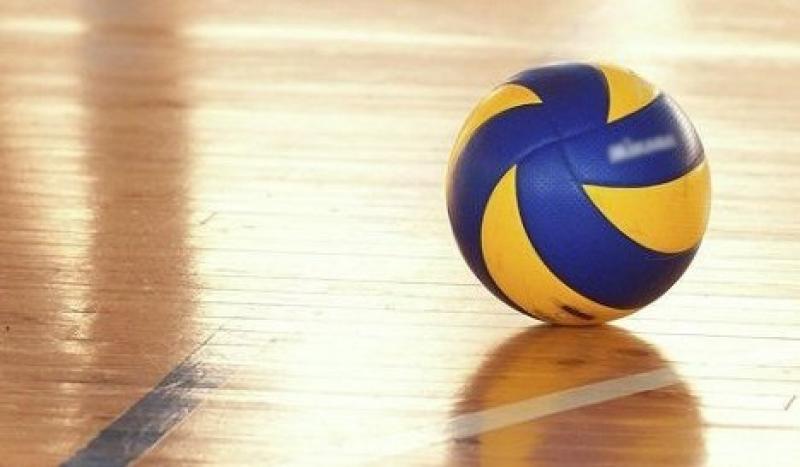 Состав команды сезона 2014г. - 2015г.:
1. Волик С.                      – амплуа – диагональный (капитан)
2. Фирсов А.                   – амплуа – связующий
3. Байниязов Р.               – амплуа – связующий
4. Зарипов Р.                   – амплуа – либеро
5. Ахмаджонов А.           – амплуа – либеро
6. Золотов В.                   – амплуа – доигровщик
7. Галилов И.                   – амплуа – доигровщик
8. Агишев Р.                     – амплуа – центральный блокирующий
9. Краснослободцев А . – амплуа – центральный блокирующий
Главный тренер:         Конева М.В.
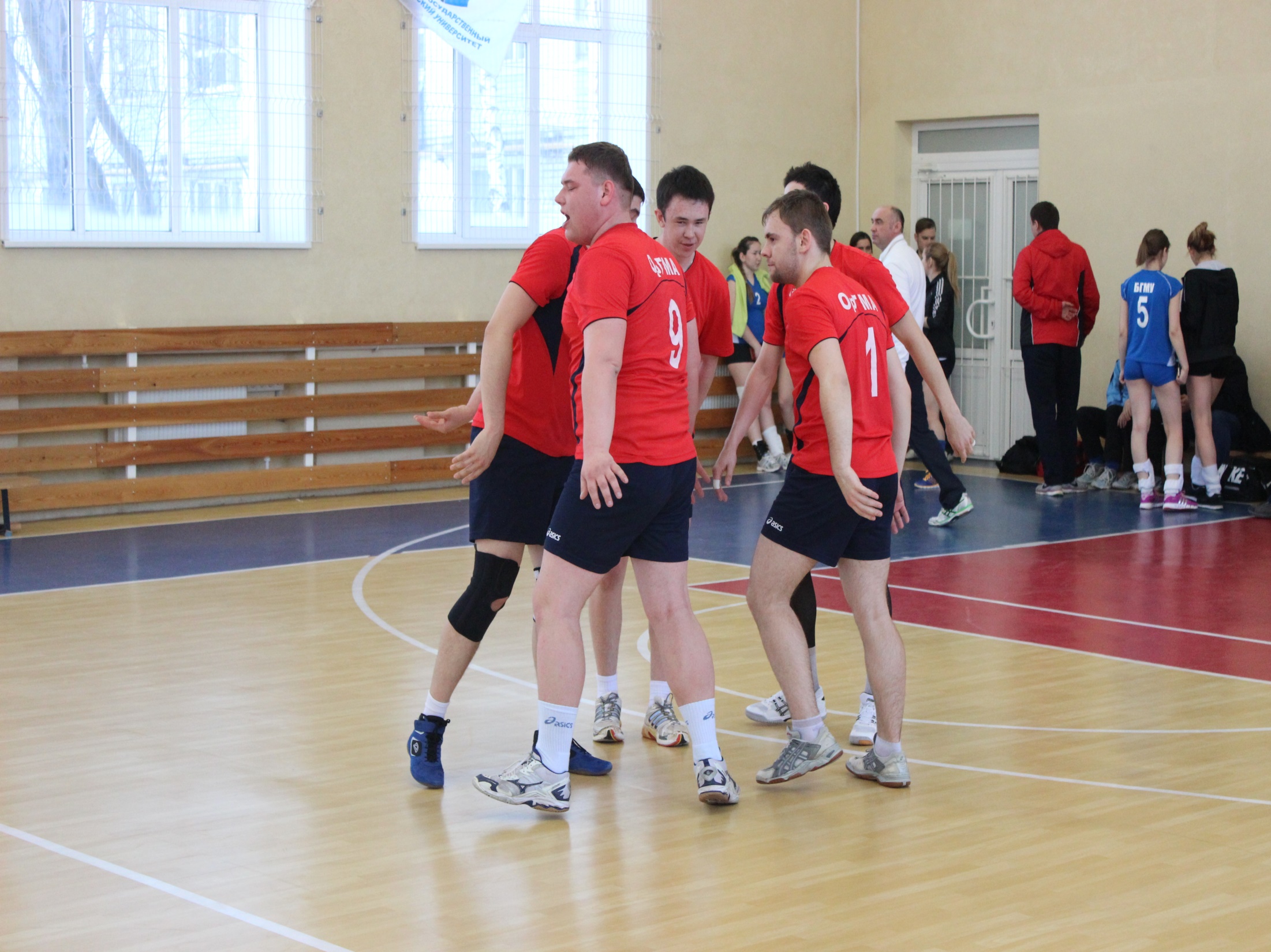 Команда основана в 2012 году . 
Главным тренером до 2015 года являлась Осипова М.И.
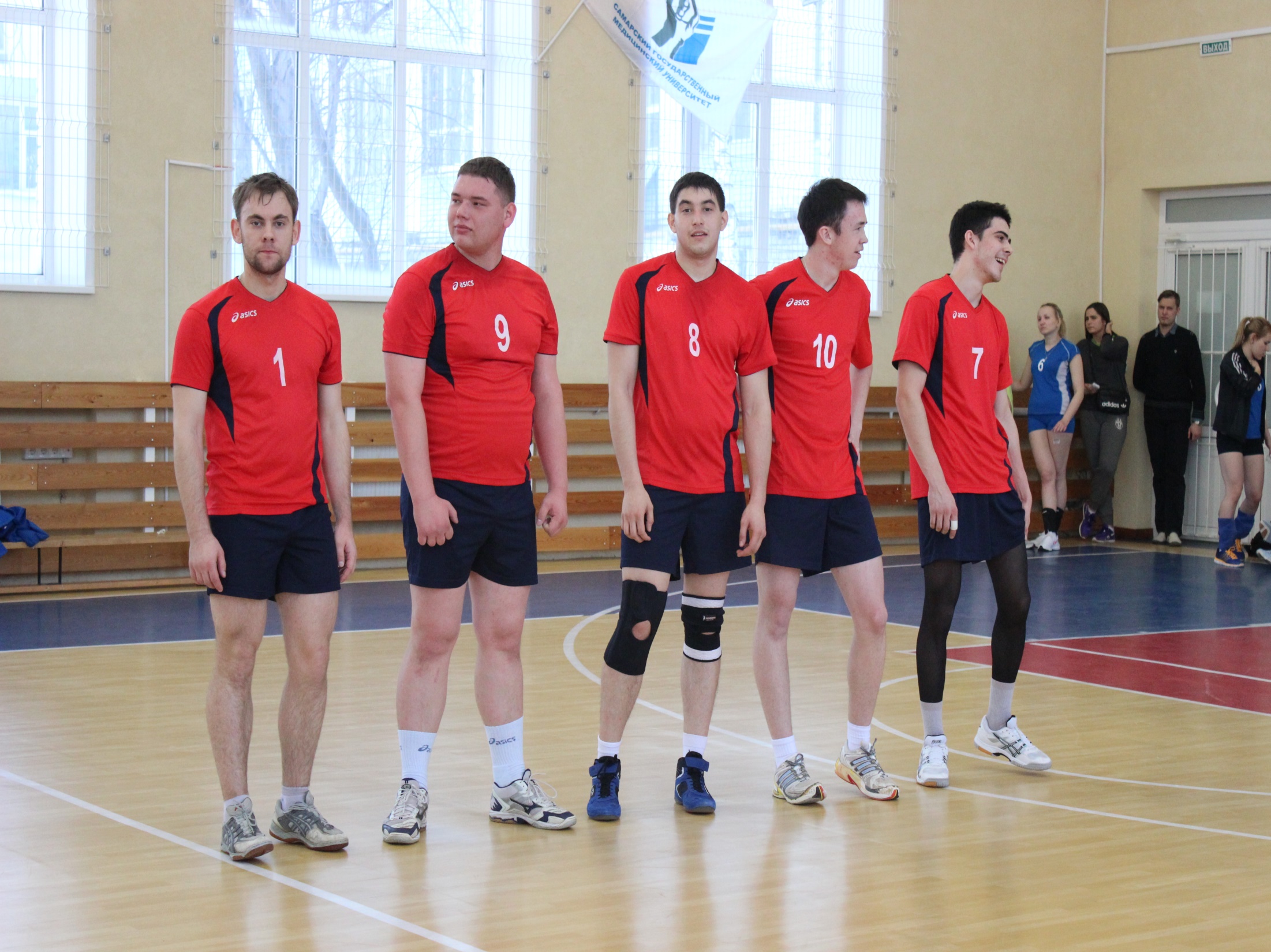 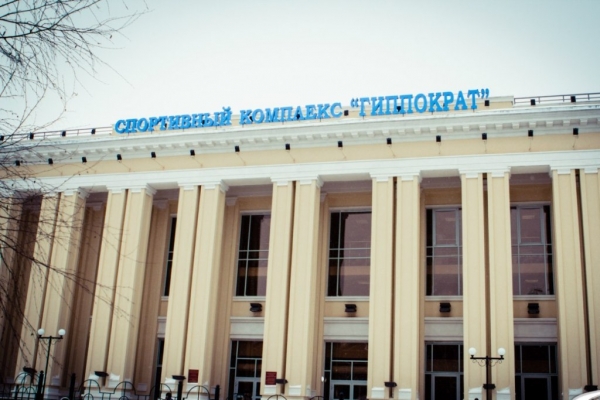 Тренировочный процесс осуществляется на базе спортивно-оздоровительного комплекса «Гиппократ»
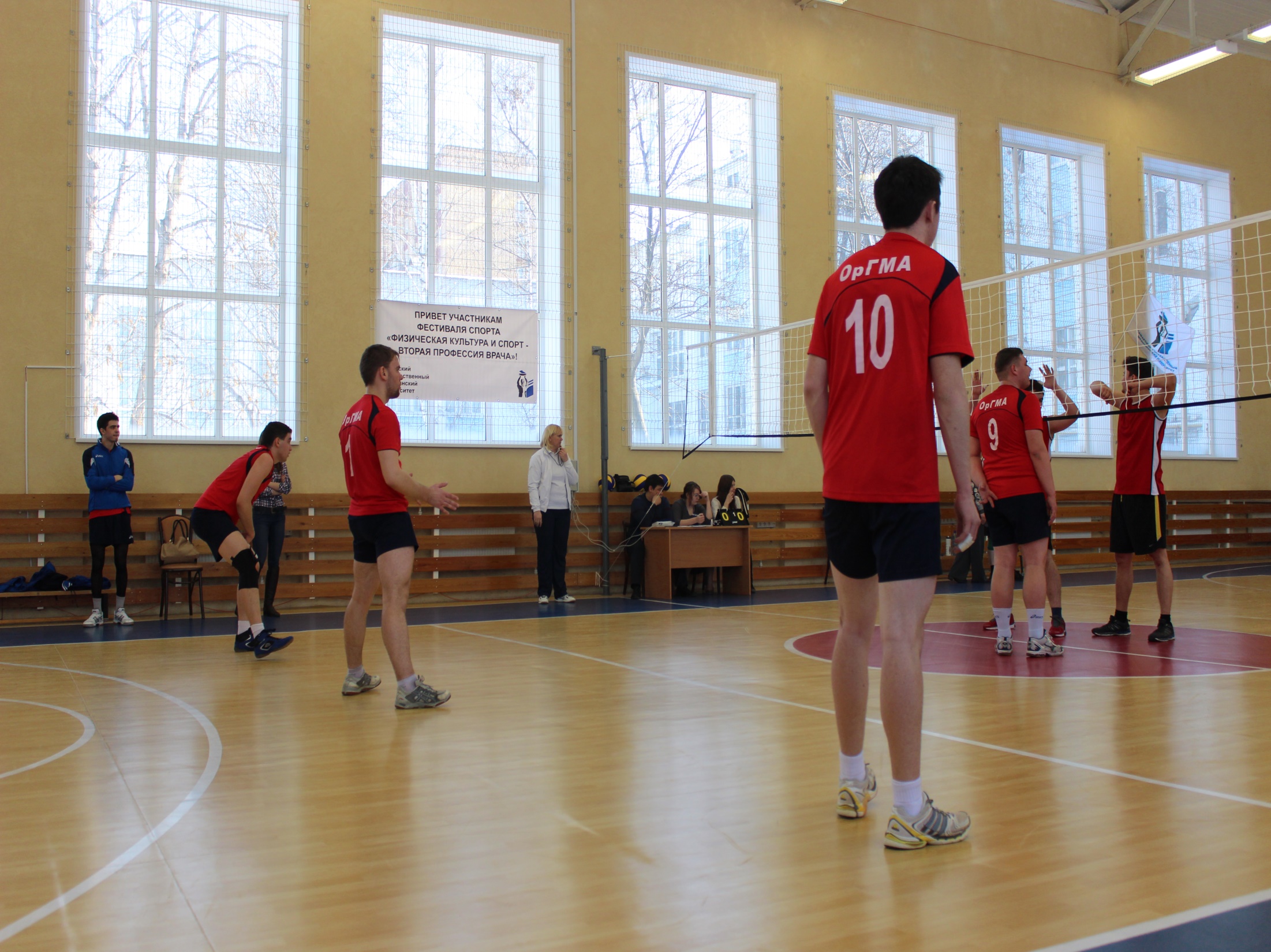 Ежегодно мужская сборная представляет Оренбургский государственный медицинский университет на соревнованиях различного уровня.
С 4 по 7 марта 2015 года в городе Самара  под руководством Коневой М.В. юноши заняли 4 место в соревнованиях по студенческому волейболу в зачет второго этапа Фестиваля спорта студентов медицинских и фармацевтических вузов России Приволжского федерального округа «Физическая культура и спорт – вторая профессия врача».
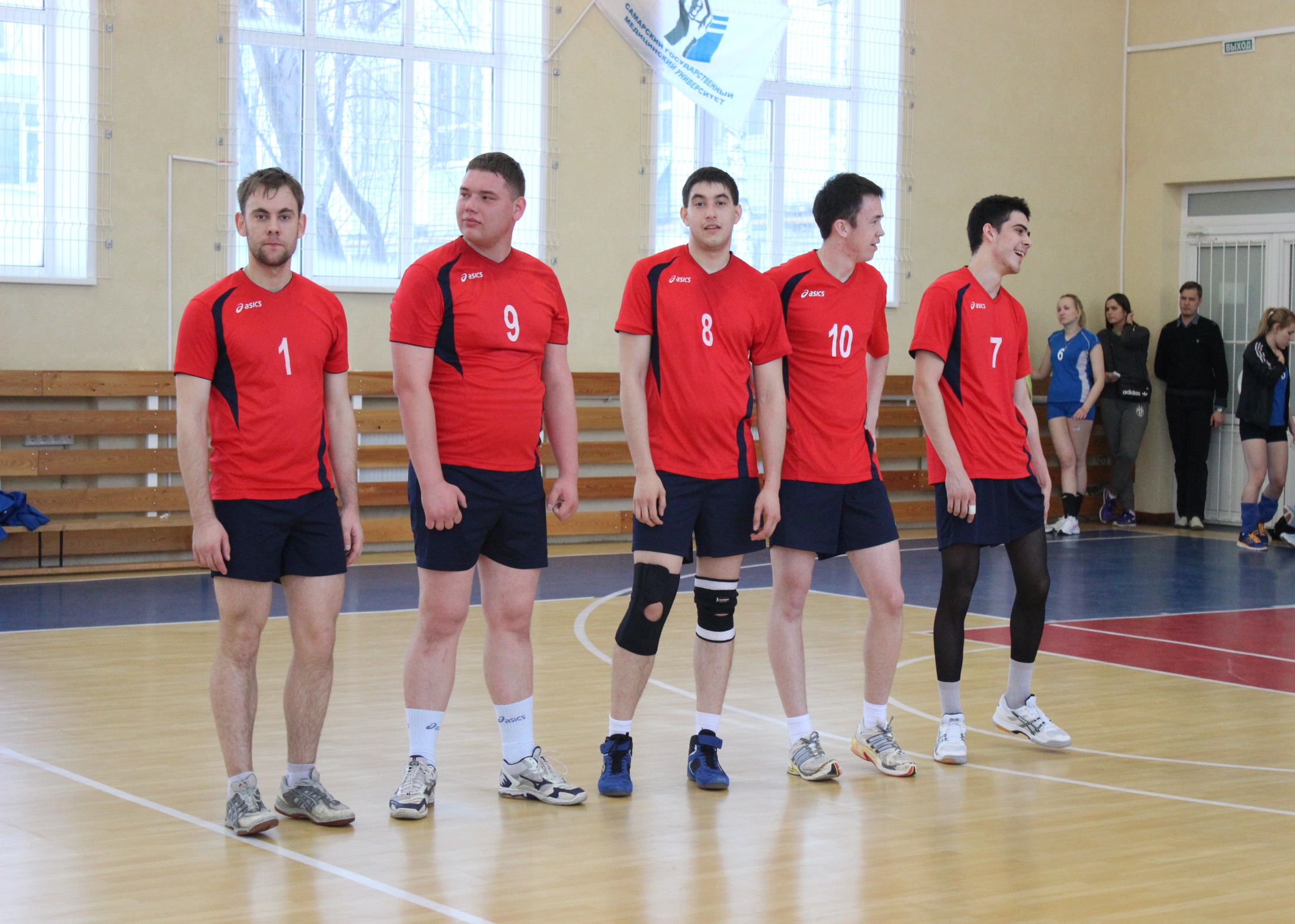 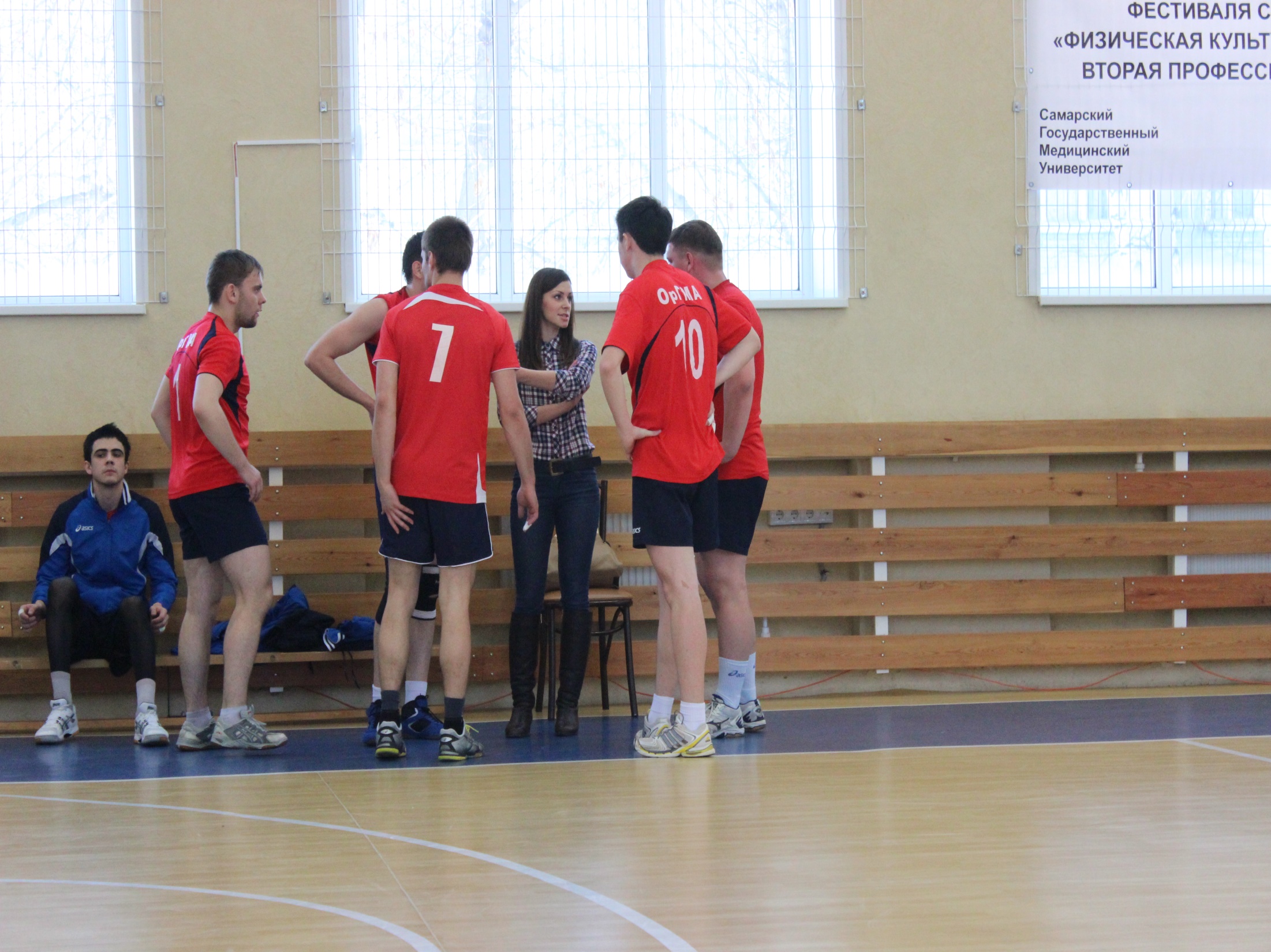 В следующем составе:
Волик С.В. 406, 
Фирсов А.С. 406, 
Золотов В.Н. 403, 
Зарипов Р.И. 215, 
Агишев Р.Н. 10 м.
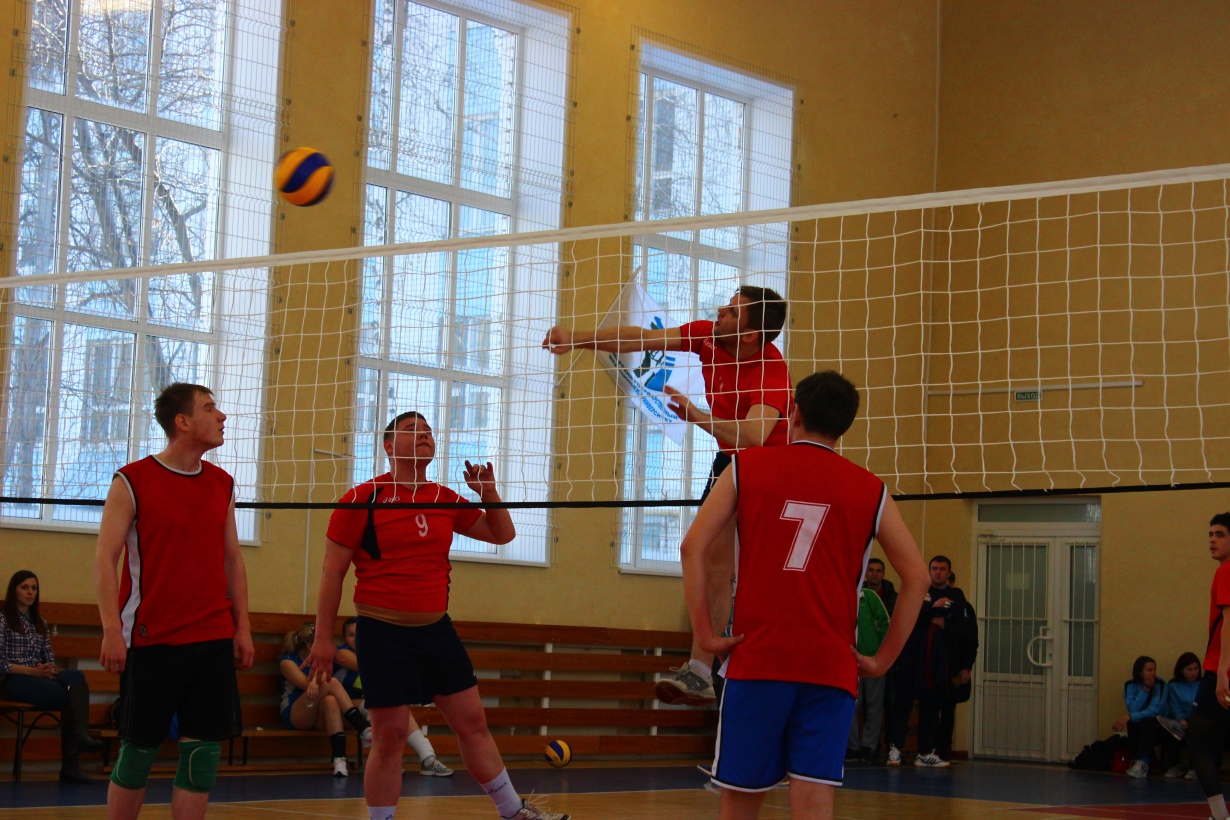 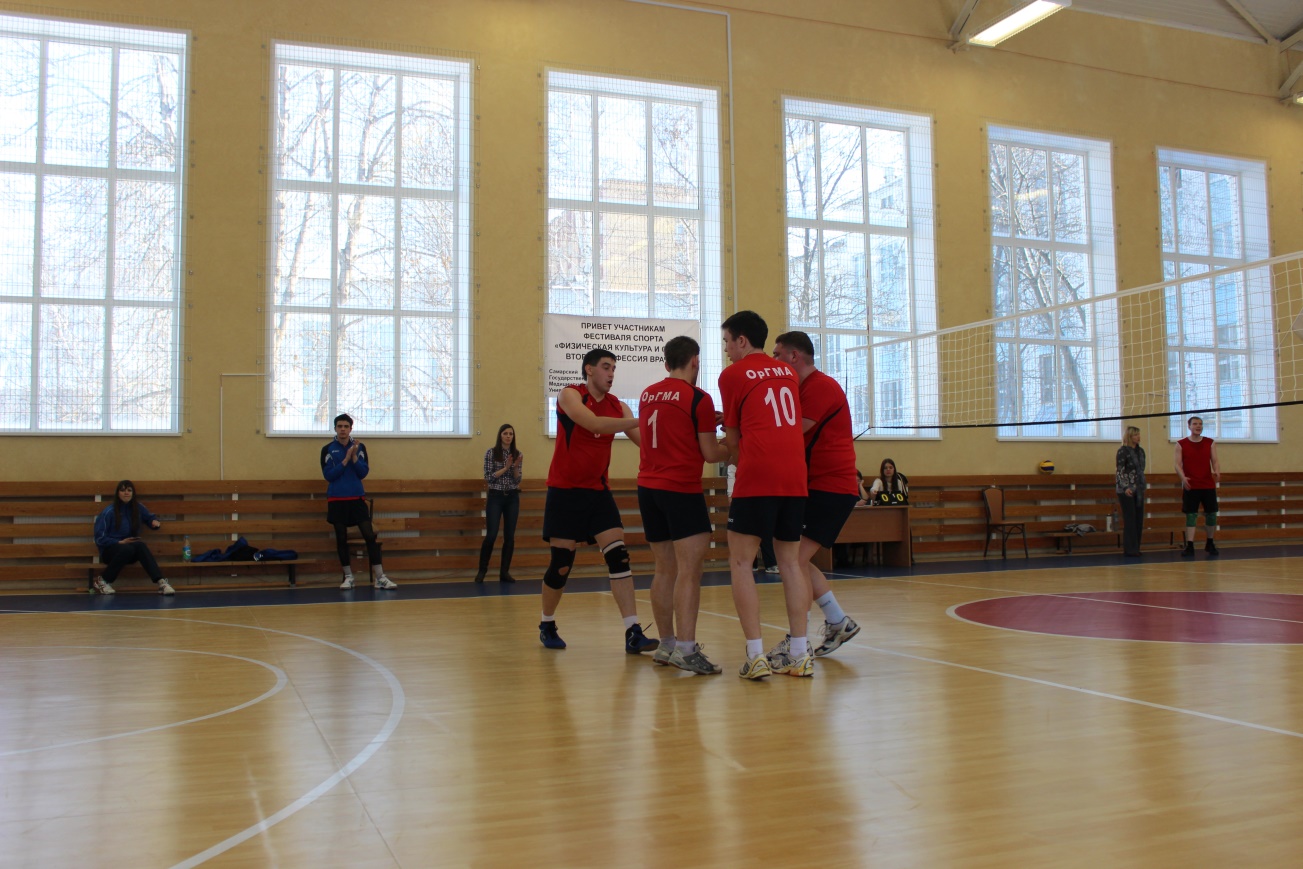 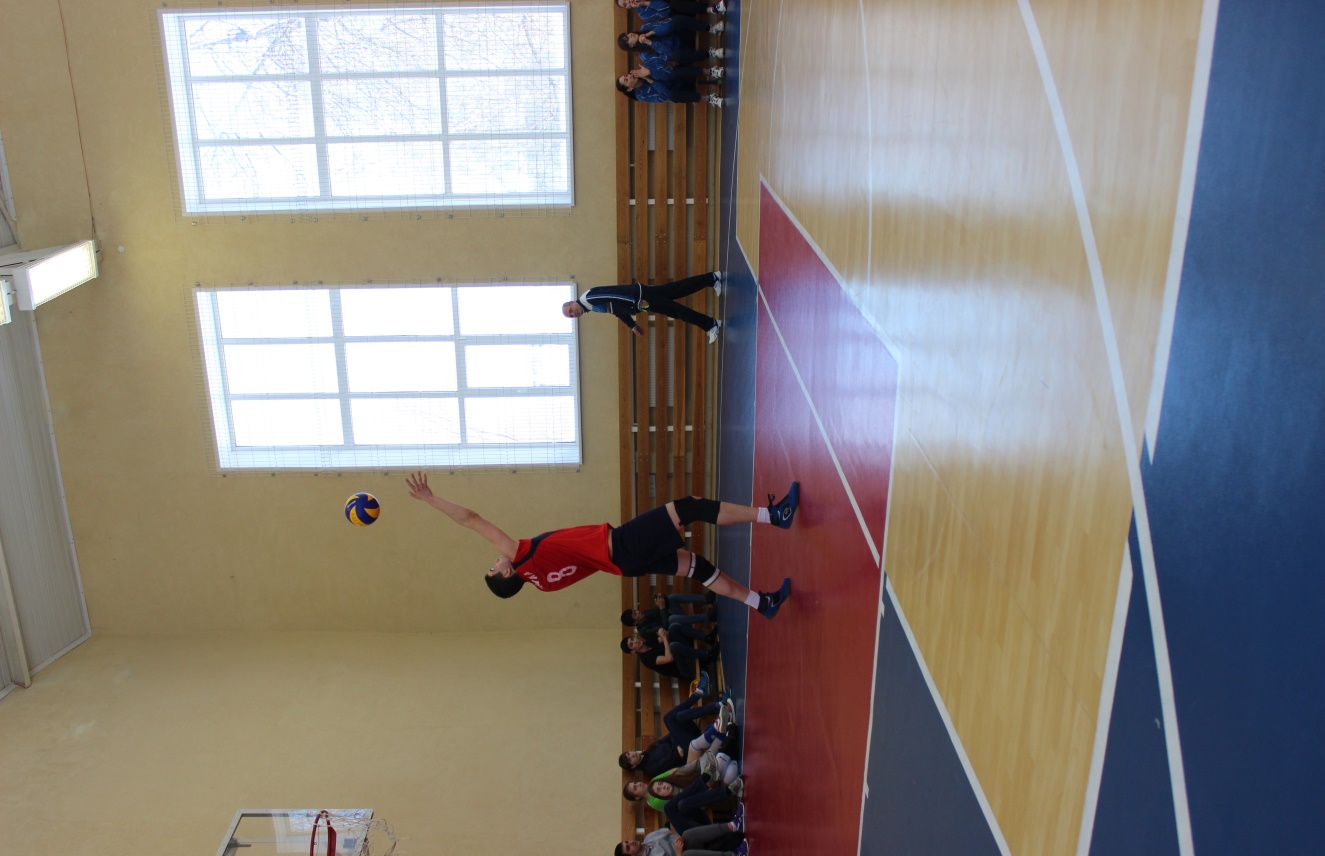 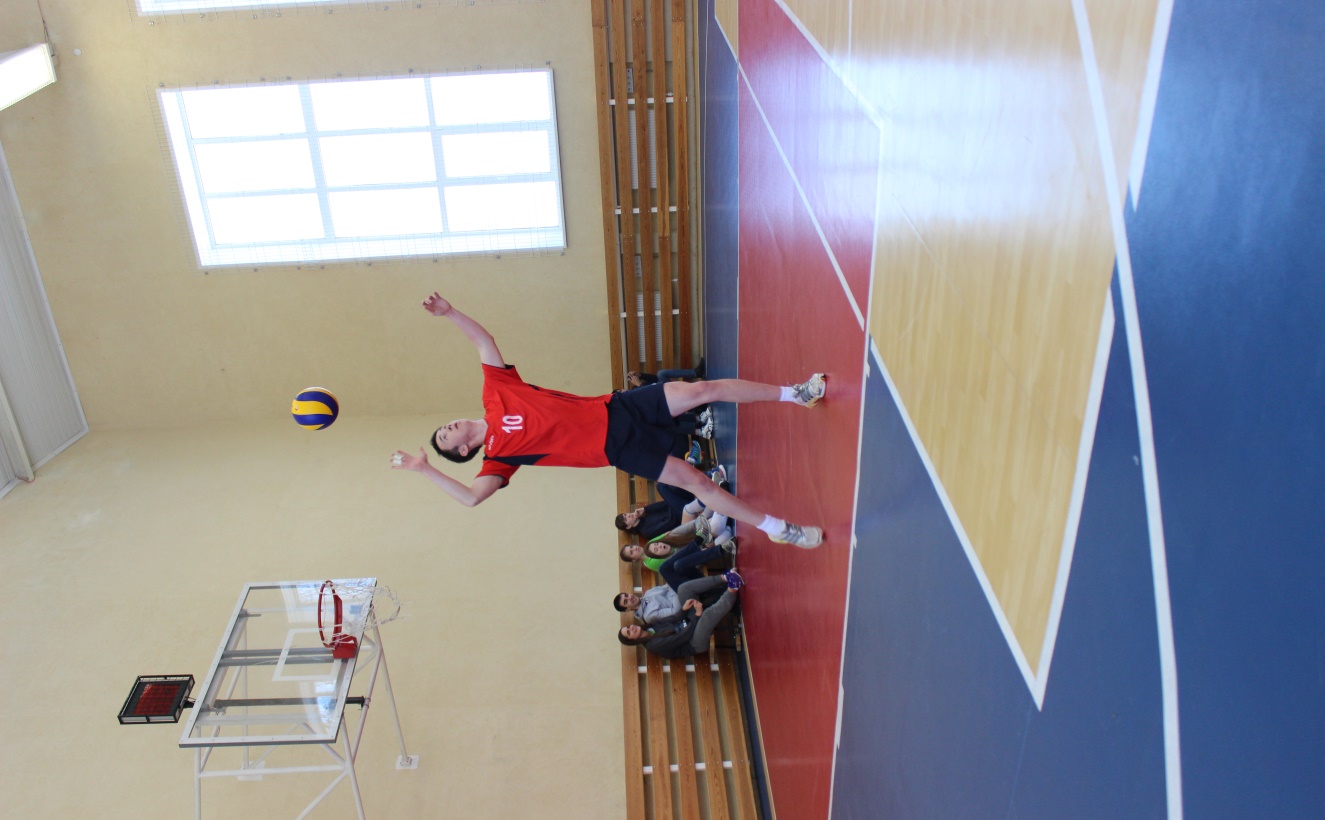 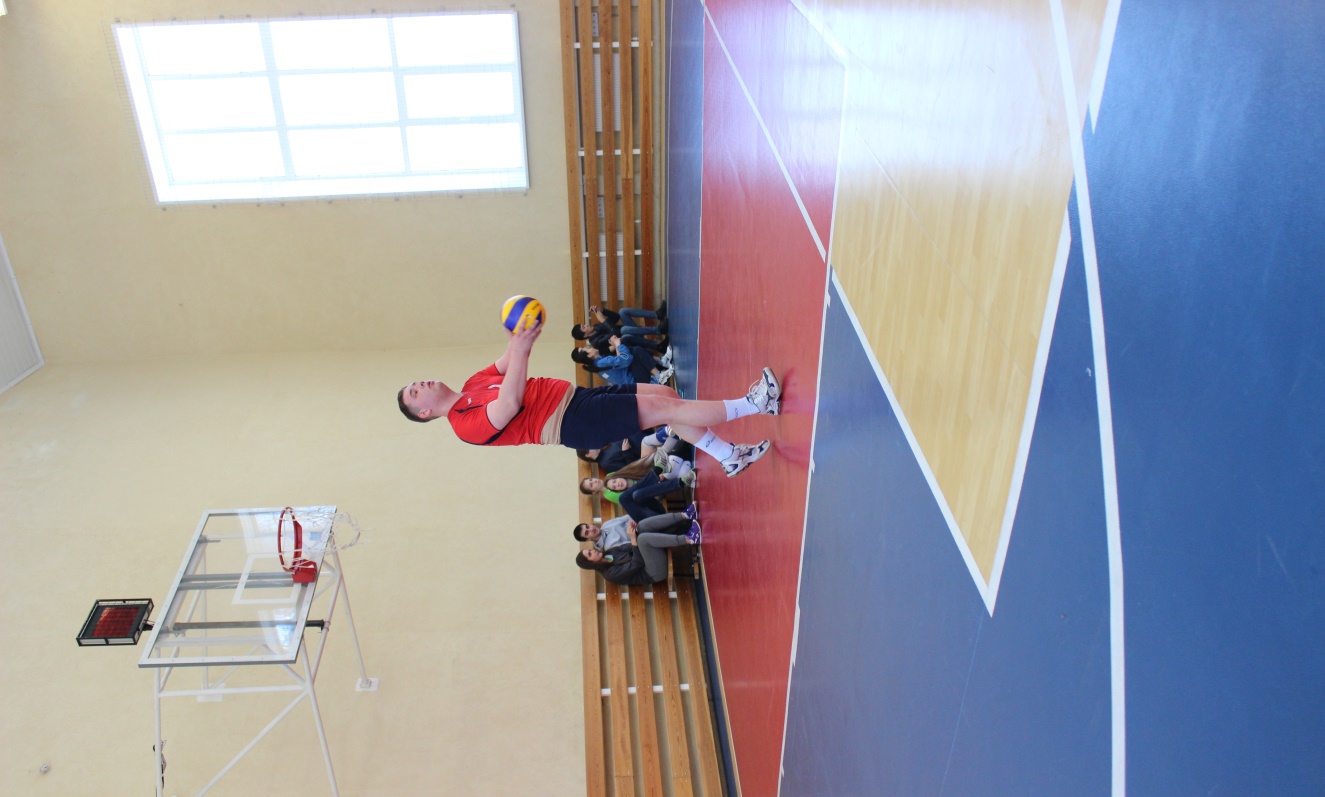 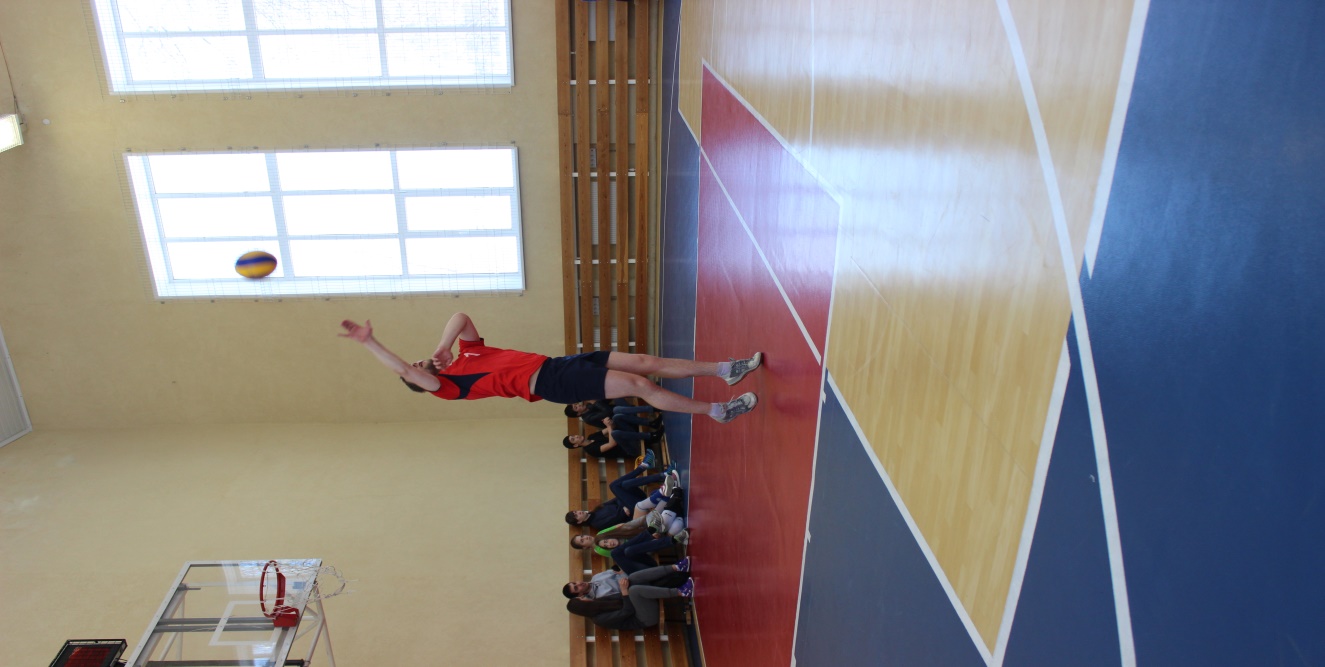 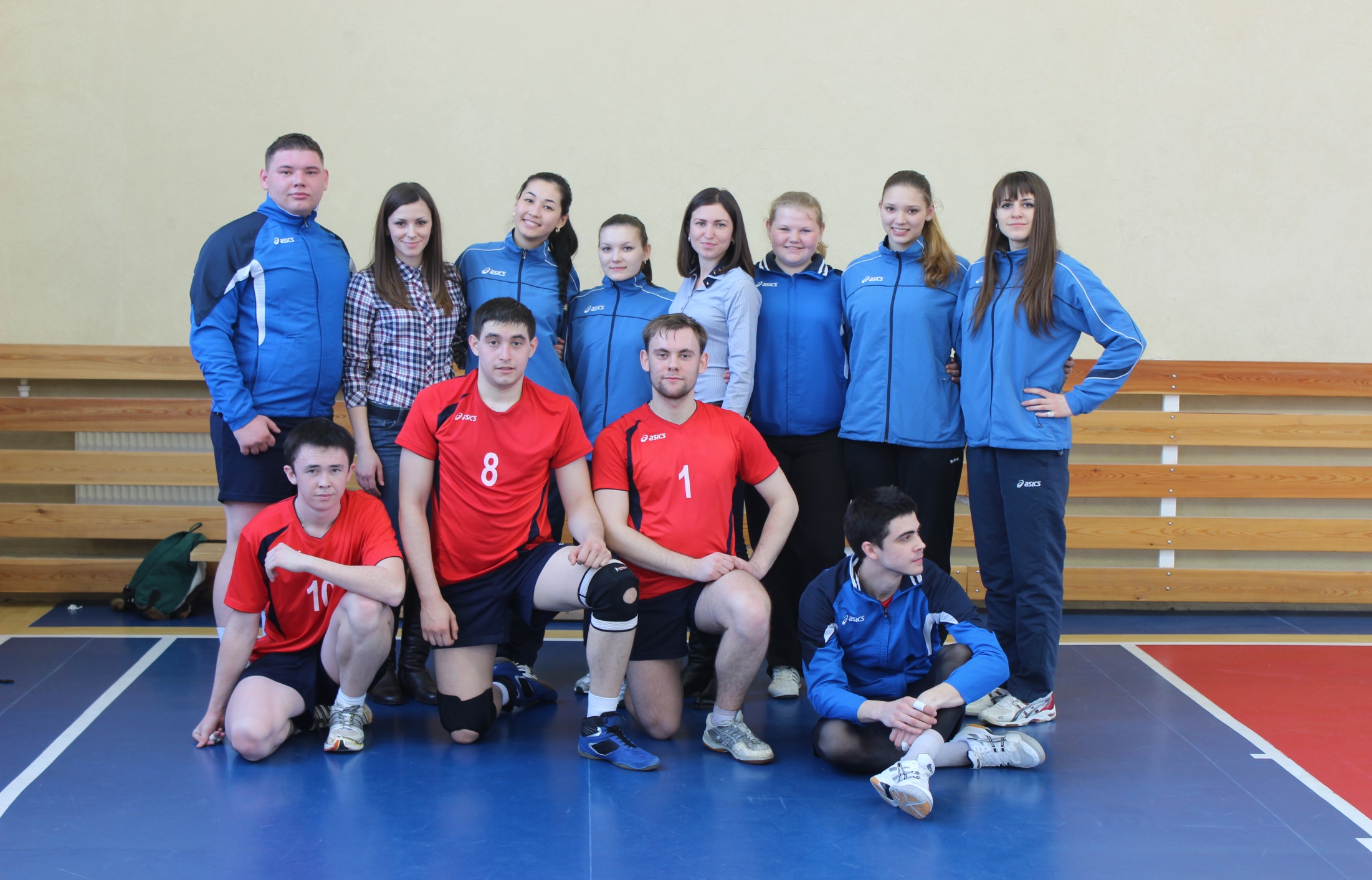 Настроены на победы в следующем сезоне!
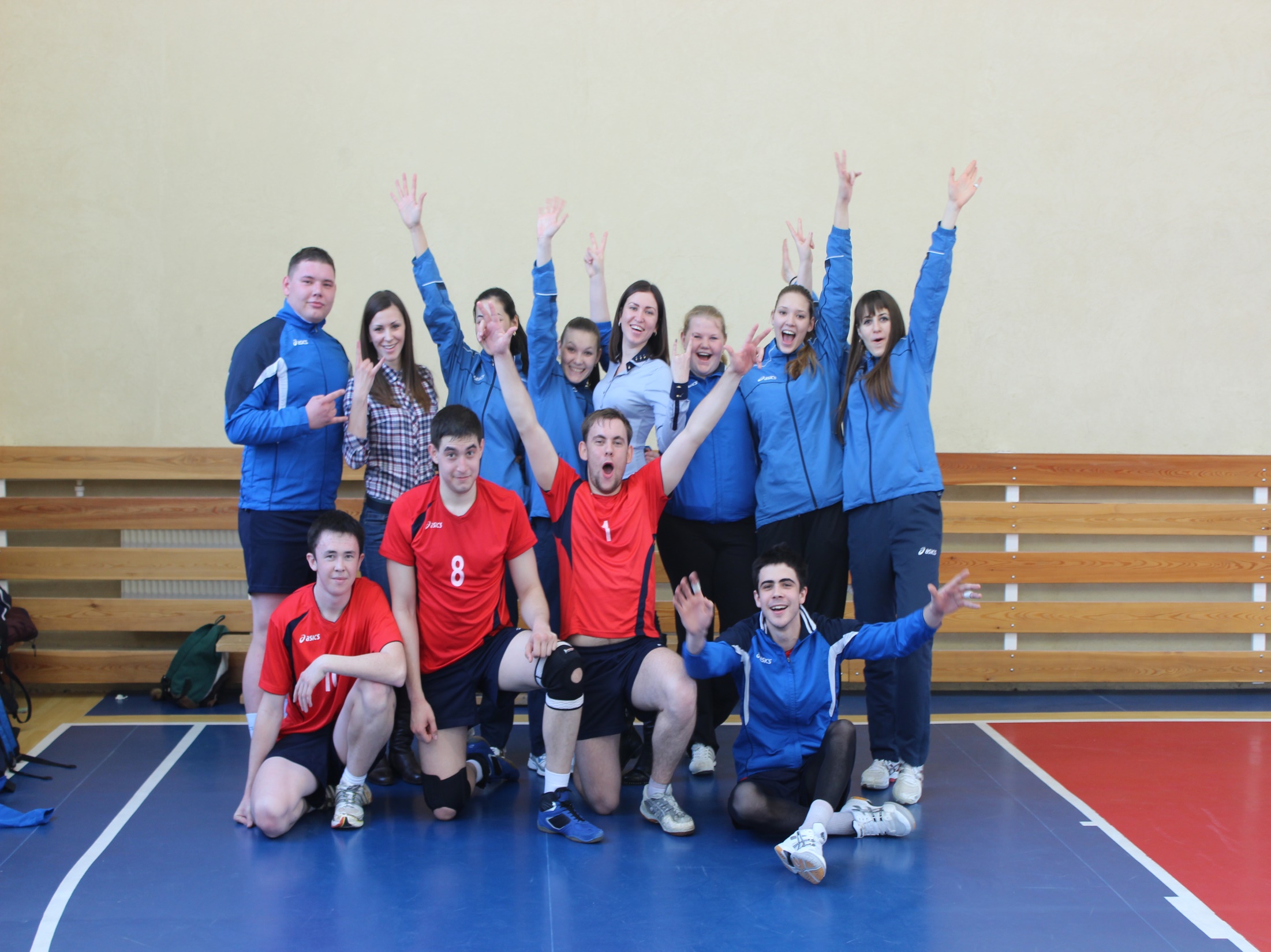 Спасибо за внимание!